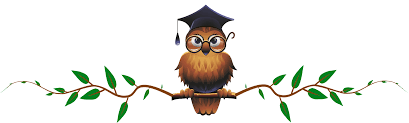 Uroczyste Rozpoczęcie Roku Szkolnego 2020/2021
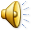 Witamy wszystkich bardzo serdecznie w nowym Roku Szkolnym 2020/2021.
Szczególnie gorąco witamy Pana Dyrektora, wszystkich nauczycieli, pracowników szkoły, Nasze koleżanki i kolegów, bo bardzo się za Wami stęskniliśmy.
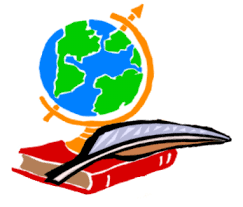 Dzisiejszy dzień to radosne spotkanie z koleżankami i kolegami po długim, wakacyjnym wypoczynku, ale przede wszystkim niezwykły dzień i wielkie przeżycie dla nowo przyjętych uczniów Naszej szkoły.
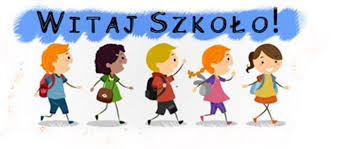 To ich właśnie szczególnie gorąco witamy w Naszej szkole.
Witamy i wierzymy, że Nasza szkoła stanie się Waszą szkołą, a nauka w Niej niech będzie dla Was owocna i przyjemna.
Życzenia samych piątek kierujemy szczególnie do uczniów klas maturalnych, którzy w tym roku przystąpią do egzaminów dojrzałości i egzaminów kwalifikacyjnych w poszczególnych zawodach.
 Życzymy Wam żeby ten ostatni rok w Naszej szkole, był nie tylko ciężką pracą, ale również przyjemnością i spełnieniem wszystkich oczekiwań.
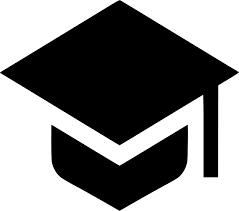 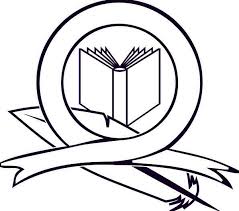 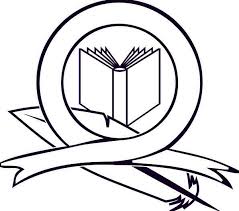 A Wy drodzy nauczyciele? Dla Was 1 września oznacza początek ciężkiego pełnego pracy roku.
Życzymy Wam by współpraca z Nami, uczniami układała się jak najlepiej i abyście osiągali sukcesy na polu zawodowym.
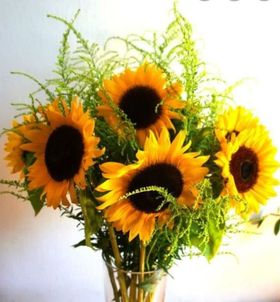 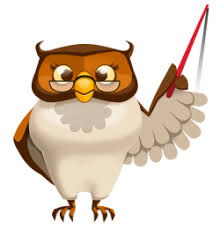 „Im więcej wiedzy posiądziemy teraz,
Tym trudniej będzie nas pokonać w przyszłości
O tyle będziemy mądrzejsi”.
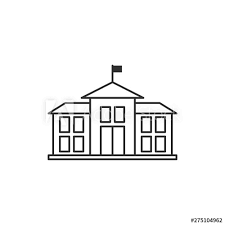 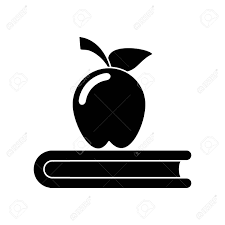 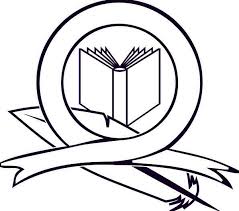 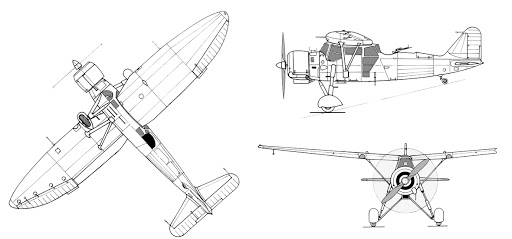 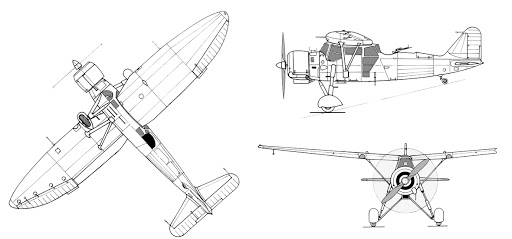 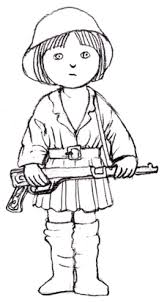 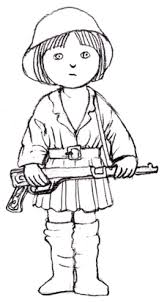 Wrzesień kojarzy się wszystkim z zakończeniem wakacji, rozpoczęciem roku szkolnego, cudownym babim latem.
Nie zawsze jednak tak było. Nie możemy zapomnieć co wydarzyło się 1 września 1939 roku.
Zaczęła się II Wojna Światowa ogarniając jak epidemia jakiejś strasznej choroby, kolejne kraje.
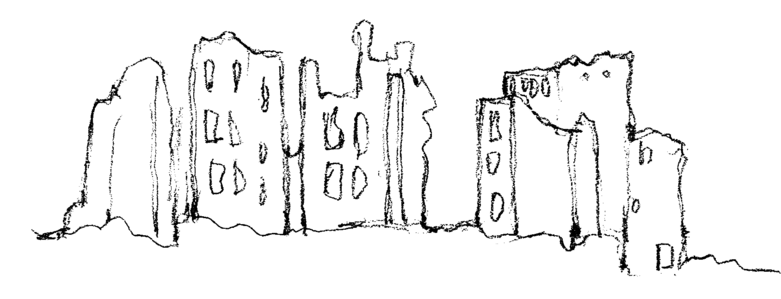 Wrzesień 1939 roku został na stałe wpisany do kalendarza jako data kolejnej męczeńskiej śmierci Polski.
W dzisiejszym dniu, w 81 rocznicę wybuchu II Wojny Światowej składamy hołd wszystkim walczącym i poległym. Pamiętajmy, że to dzięki Nim żyjemy dziś w wolnej Polsce. Niech na zawsze w pamięci Naszego narodu pozostaną imiona Tych, którzy życie oddali dla ojczyzny. Niech ich niezłomna, bohaterska postawa będzie dla Nas drogowskazem w nauce, pracy i służbie dla Ojczyzny.
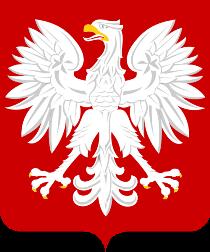 Konstanty Ildefons Gałczyński
"Pieśń o żołnierzach z Westerplatte"Kiedy się wypełniły dnii przyszło zginąć latem,prosto do nieba czwórkami szliżołnierze z Westerplatte.(A lato było piękne tego roku).I tak śpiewali: Ach, to nic,że tak bolały rany,bo jakże słodko teraz iśćna te niebiańskie polany.(A na ziemi tego roku było tyle wrzosu na bukiety).W Gdańsku staliśmy tak jak mur,gwiżdżąc na szwabską armatę,teraz wznosimy się wśród chmur,żołnierze z Westerplatte.I ci, co dobry mają wzroki słuch, słyszeli pono,jak dudni w chmurach równy krokMorskiego Batalionu.I śpiew słyszano taki: - Bysłoneczny czas wyzyskać,będziemy grzać się w ciepłe dnina rajskich wrzosowiskach.Lecz gdy wiatr zimny będzie dął,i smutek krążył światem,w środek Warszawy spłyniemy w dół,żołnierze z Westerplatte.
Krzysztof Kamil Baczyński
„Mazowsze”
Mazowsze. Piasek. Wisła i las.Mazowsze moje. Płasko, daleko –pod potokami szumiących gwiazdpod sosen rzeką.Jeszcze tu wczoraj słyszałem trzask:salwa jak poklask wielkiej dłoni.Był las. Pochłonął znowu laskaski wysokie, kości i konie.

Zda mi się, stoi tu jeszcze szereg,mur granatowy. Strzały jak baty.Czwartego pułku czapy i gweryi jak obłoki – dymią armaty.

Znowu odetchniesz, grzywo zieleni,piasek przesypie się w misach póli usta znowu przylgną do ziemi,będą całować długi świst kul.Wisło, pamiętasz? Lesie, w twych kartachwidzę ich, stoją – synowie powstańw rozdartych bluzach – ziemio uparta –jak drzewa prości.

W sercach rozwianych, z hukiem dwururekrok sześćdziesiąty trzeci.Wiatr czas zawiera. Miłość to? Życie?łatki ich oczu? Płatki zamieci?





Piasku pamiętasz? Ziemio, pamiętasz?Rzemień od broni ramię przecinał,twarze, mundury jak popiół święty.Wnuków pamiętasz? Światła godzinę?

I byłeś wolny, grobie pokoleń.Las się zabliźnił i piach przywaliłPługi szły, drogi w wielkim mozole,zapominały.

A potem kraju runęło niebo.Tłumy obdarte z serca i z ciała,i dymił ogniem każdy kęs chleba,i śmierć się stała.Piasku pamiętasz? Krew czarna w supły,związana – ciekła w wielkie mogiły,jak złe gałęzie wiły się trupydzieci – i batów skręcone żyły.Piasku, to tobie szeptali leżąc,wracając w ciebie krwi nicią wąską,dzieci, kobiety, chłopi, żołnierze:„Polsko, odezwij się, Polsko”.Piasku, pamiętasz? Wisło przepłynieszszorstkim swym suknem po płaszczu plemion.Gdy w boju padnę – o daj mi imię,moja ty twarda, żołnierska ziemio.
 
26.VII.43 r.
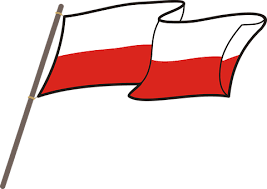 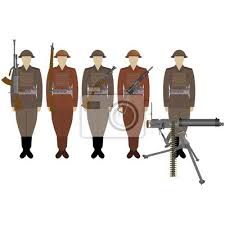 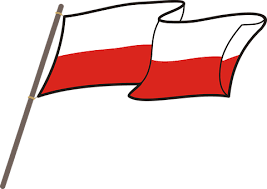 „Nie pamiętasz bo nie możesz”

Nie pamiętasz bo nie możesz 
Byłeś wtedy małym chłopcem 
Gdy twój ojciec z karabinem szedł na bój 

Ref.: Wśród wystrzałów, huków bomb 
Bronił on ojczyznę swą
 Byś mógł teraz wybudować 
Piękny dom ,nowy dom 

Patrzysz w niebo widzisz błękit 
i lecący sznur łabędzi 
i do szkoły znów spokojnie możesz iść 

Ref. Ale wtedy, ale wtedy 
zamiast białych łabędzi 
czarne skrzydła samolotów
 i huk bomb wystrzały bomb 

My nie chcemy więcej wojny 
Chcemy żyć życiem spokojnym 
Jaki długi i szeroki jest nasz świat 

Ref: Chcemy miłość stworzyć wszędzie
 wojna niech legendą będzie 
szczęście, miłość niech okryje 
wojny ślad, z dawnych lat.
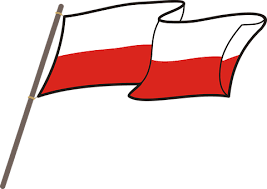 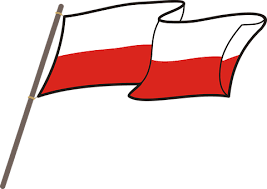 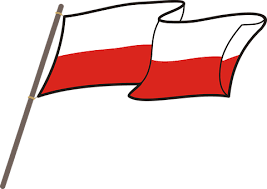 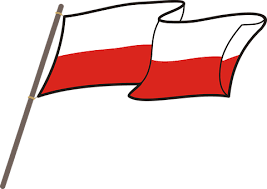 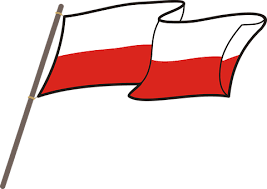 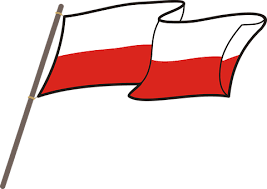 Krótką prezentację na rozpoczęcie Roku Szkolnego przygotowała klasa II TA i TH wraz z wychowawcą.
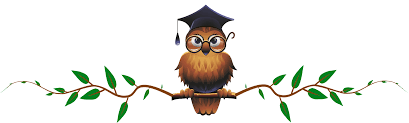 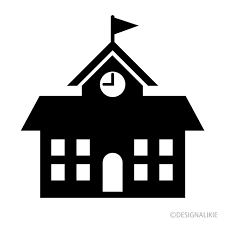